TRƯỜNG TH AMA KHÊ
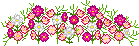 MÔN toán
 lớp MỘT
BÀI 31:  PHÉP trừ SỐ CÓ HAI CHỮ SỐ VỚI SỐ CÓ một CHỮ CHỮ SỐ
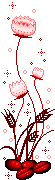 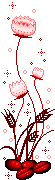 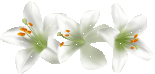 Gv: Nguyễn  Thị Hợp
Tiết 1
Ôn lại kiến thức cũ
Đặt tính rồi tính
28 + 41
60 +30
+
+
8
0
2
6
1
0
4
3
6
9
9
0
30 + 50 = 80  
   20 + 50 = 70
   50 + 10 = 60
Tính nhẩm:
Khám phá
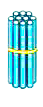 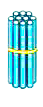 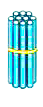 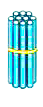 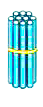 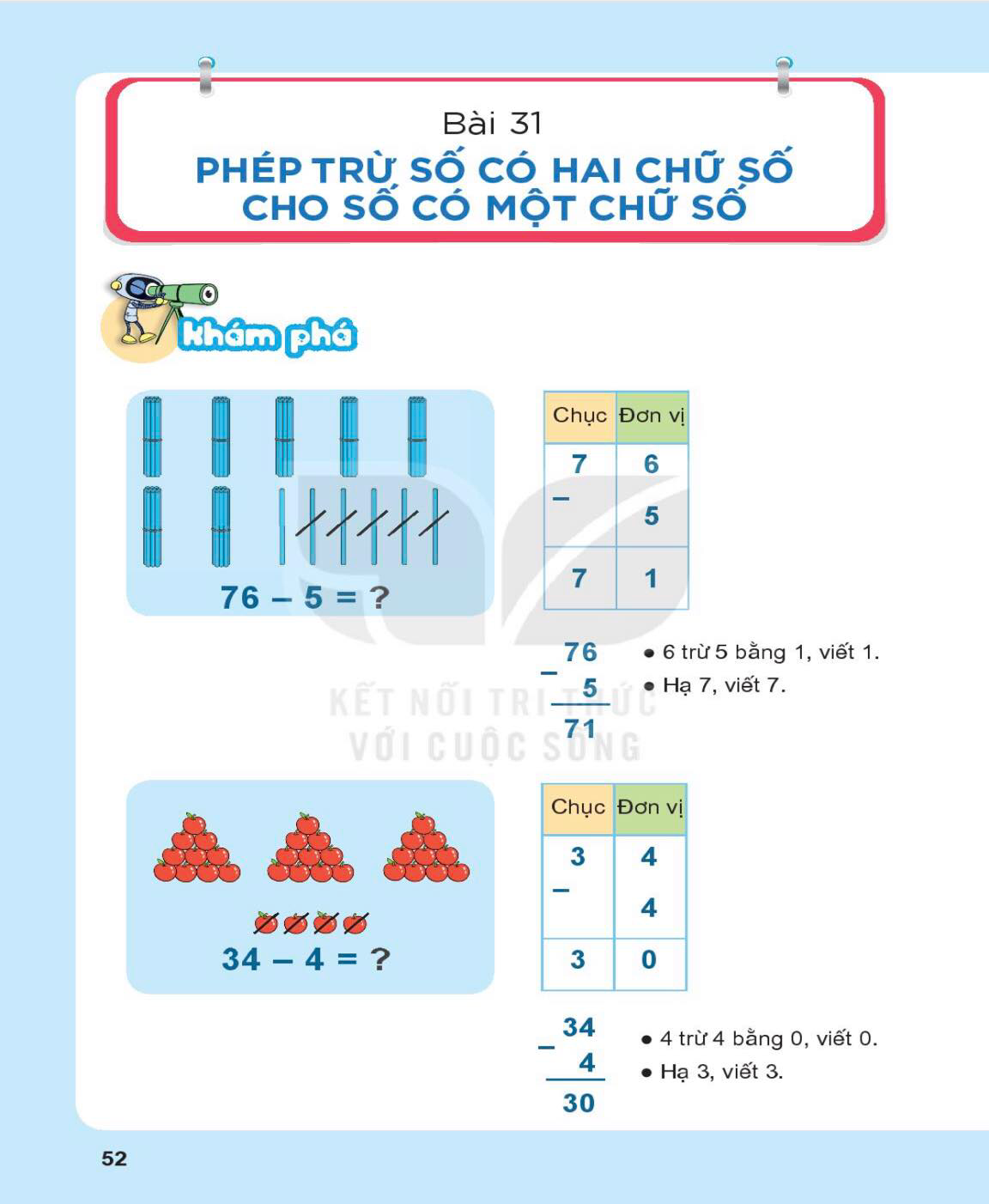 6
7
6 cộng 5 bằng 1, 
     viết 1.
-
7
6
5
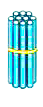 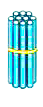 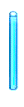 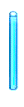 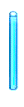 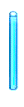 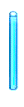 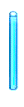 -
7
1
Hạ 7,viết 7.
5
7
1
76 – 5 = 71
76 – 5 = ?
Khám phá
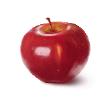 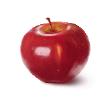 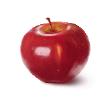 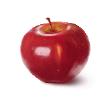 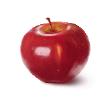 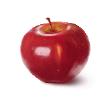 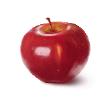 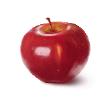 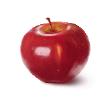 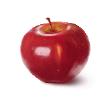 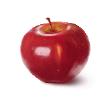 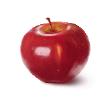 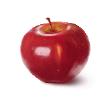 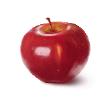 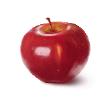 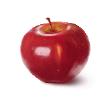 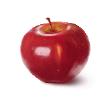 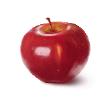 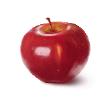 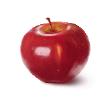 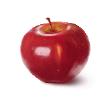 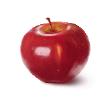 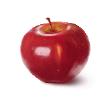 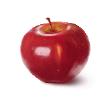 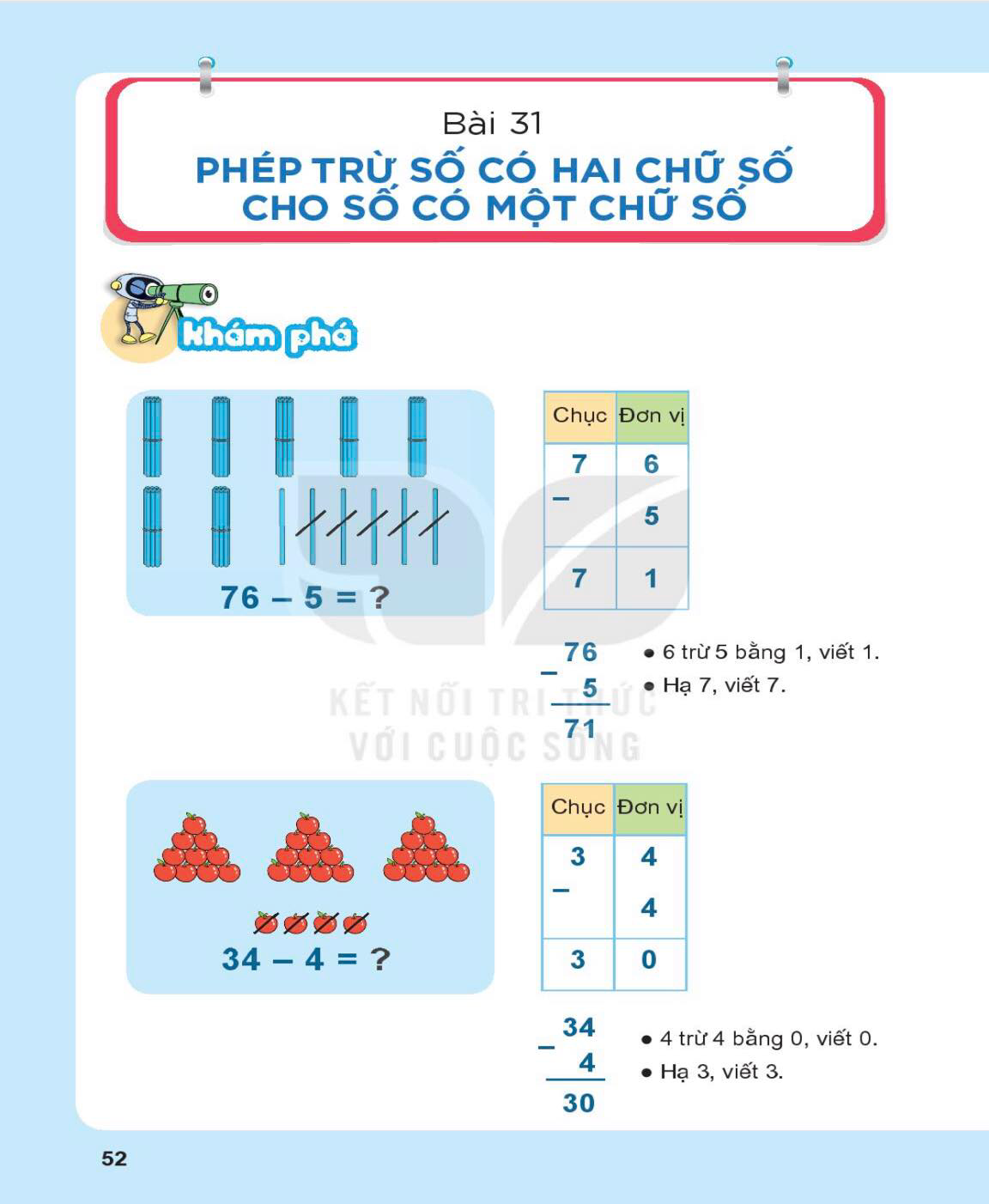 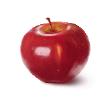 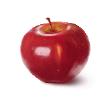 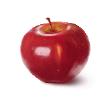 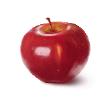 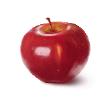 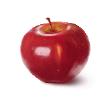 4
3
4 trừ 4 bằng 0, 
     viết 0.
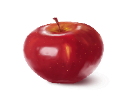 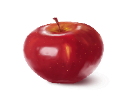 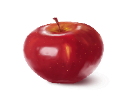 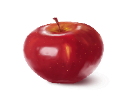 -
3
4
4
-
Hạ 3, viết 3
3
0
4
3
0
34 - 4 = 30
34 – 4  = ?
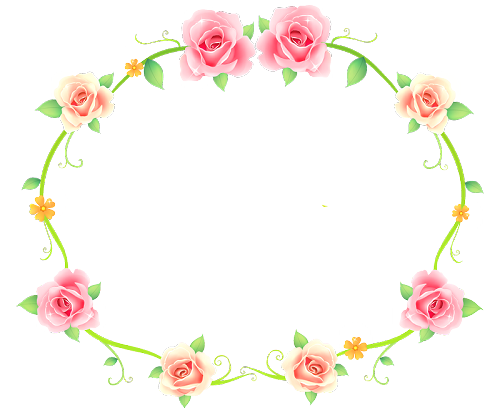 GIẢI LAO
Thực hành
Bài 1. Tính:
19
  4
66
  1
78
  5
93
  3
35
  2
-
-
-
-
-
65
1
73
33
5
90
Thực hành
Bài 2. Đặt tính rồi tính
18 - 5
46 - 4
99 - 9
75 - 3
8
1
75
  3
99
  9
46
  4
5
-
-
-
-
72
1
3
42
90
Thực hành
Bài 3. Tìm chỗ đỗ cho xe ô tô.
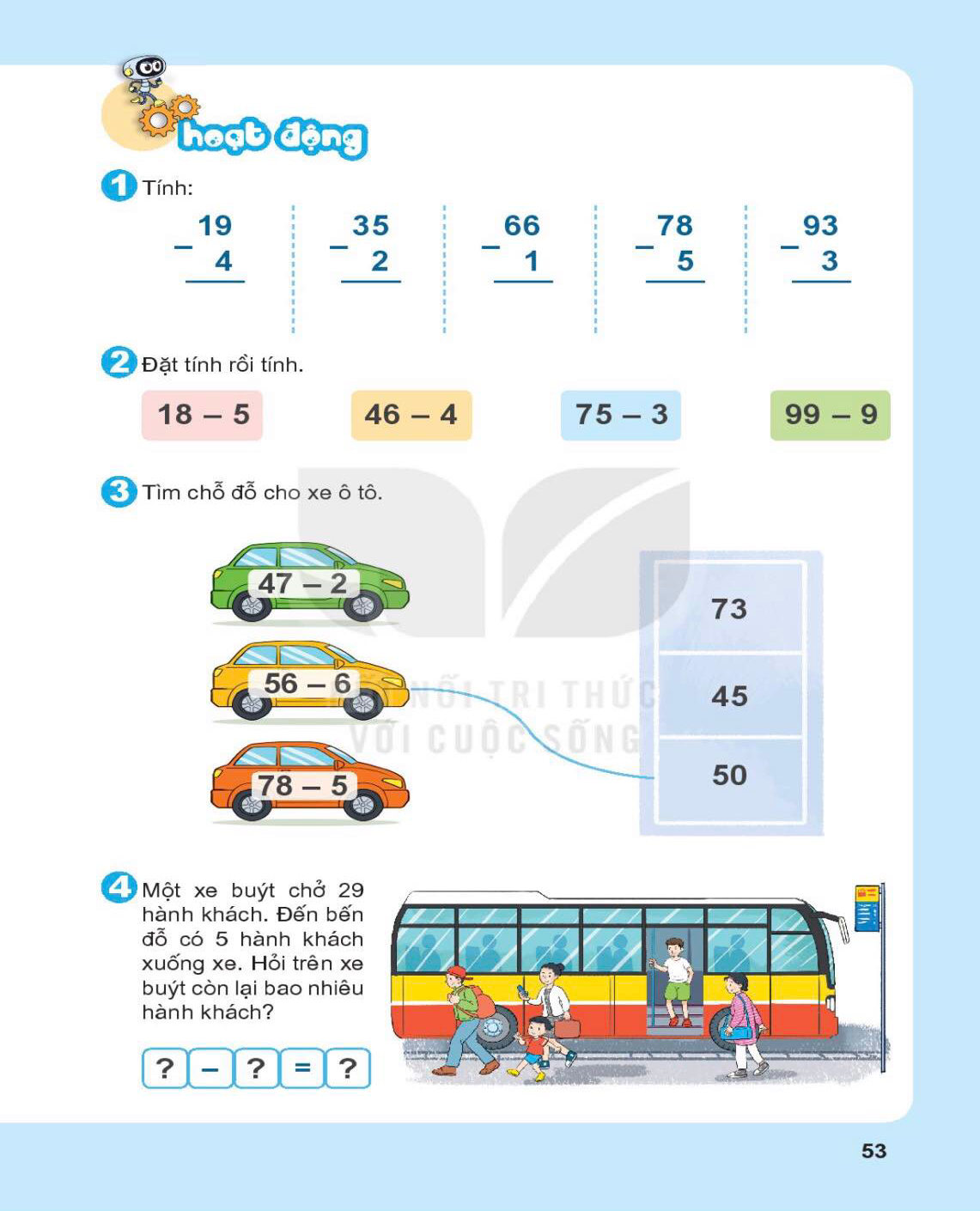 Bài 4. Một xe buýt chở 29 hành khách. Đến bến đỗ có 5 hành khách xuống xe. Hỏi trên xen buýt còn lại bao nhiêu hành khách?
=
29
+
5
24
=
-
?
?
?
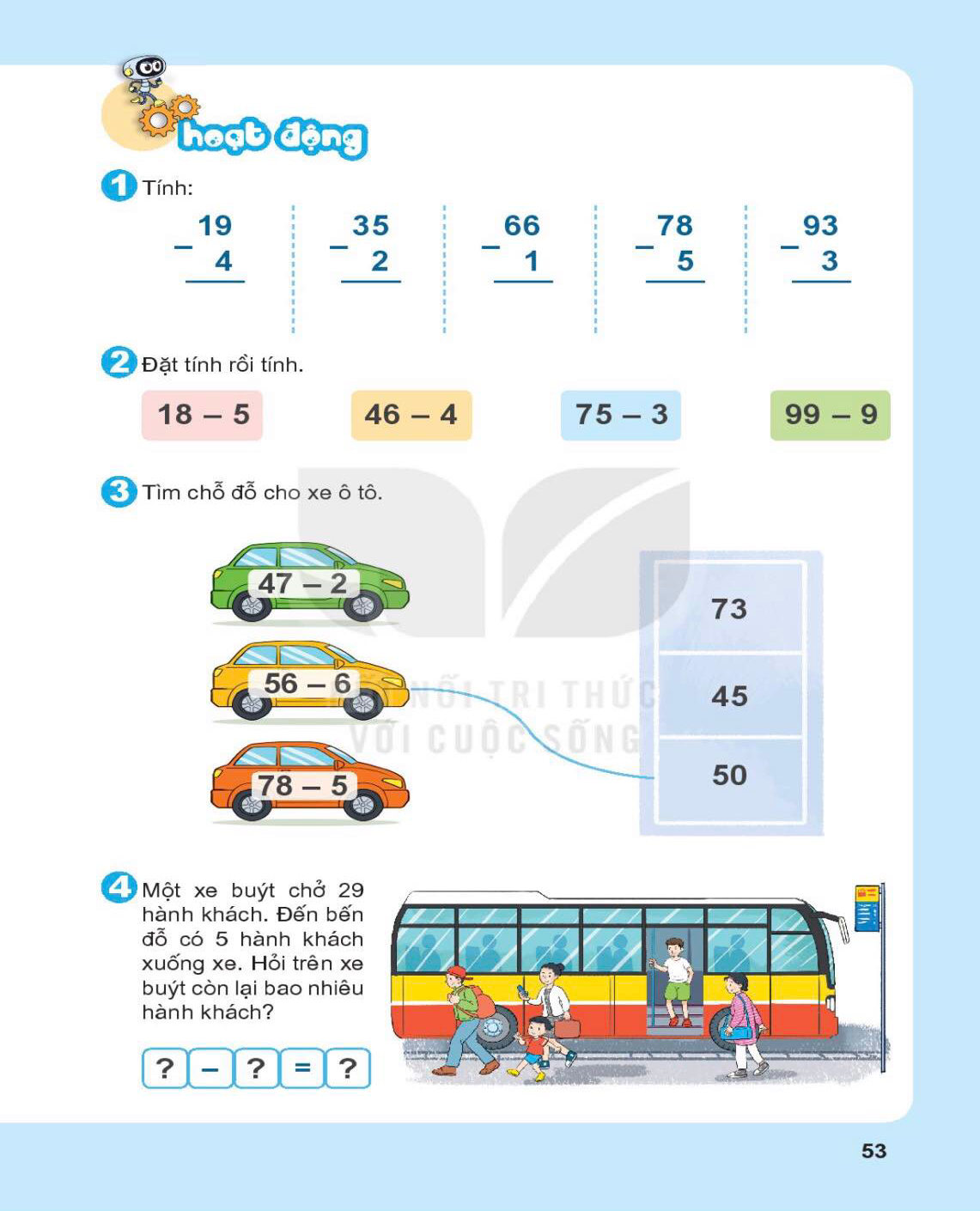 Tiết 2
Ôn lại kiến thức cũ
Đặt tính rồi tính
6
8
5
7
5
8
-
-
5
7
1
0
Luyện tập
Bài 1. Tìm số thích hợp ( theo mẫu ).
35 – 2 = ?
35 – 2 =  33
- 1
- 1
33
35
34
b) 18 – 3 = ?
- 1
- 1
- 1
15
?
16
17
?
?
18
15
18 – 3 =  ?
c) 16 – 4 = ?
12
- 1
- 1
- 1
- 1
16 – 4 =  ?
12
13
?
14
?
15
?
16
?
Bài 2.           ?
Đ, S
b)
a)
49
88
35
56
-
-
-
-
3
5
2
4
Đ
46
73
15
52
?
?
?
?
S
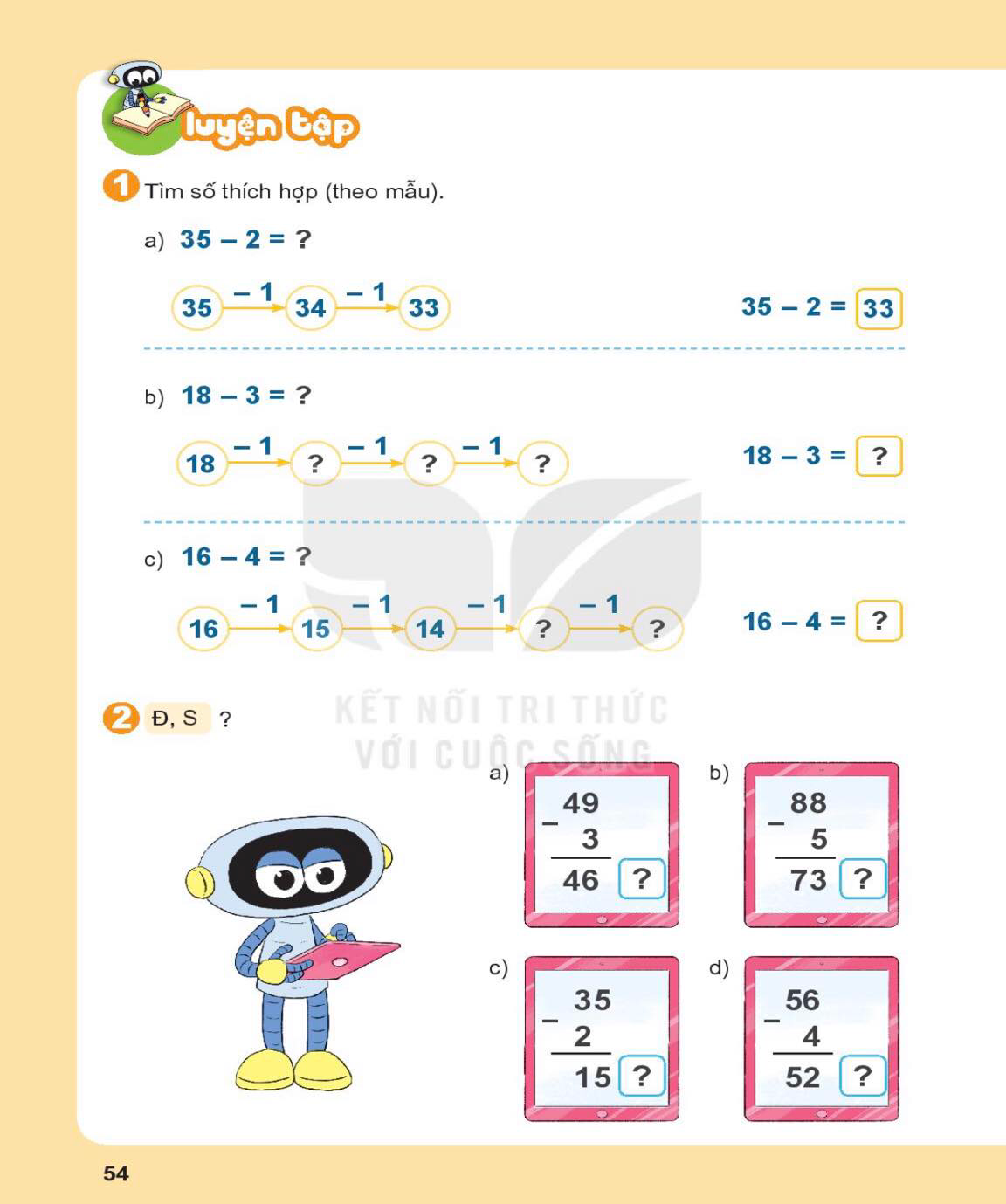 c)
d)
Đ
S
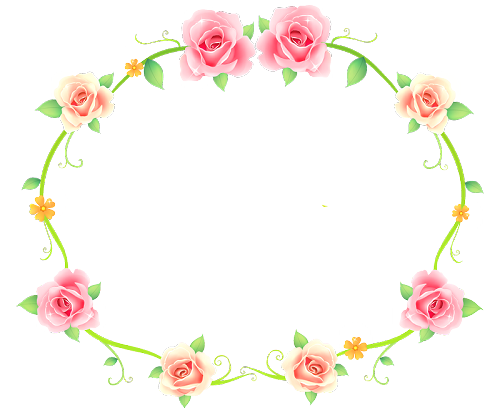 GIẢI LAO
Bài 3. Hai phép tính nào có cùng kết quả ?
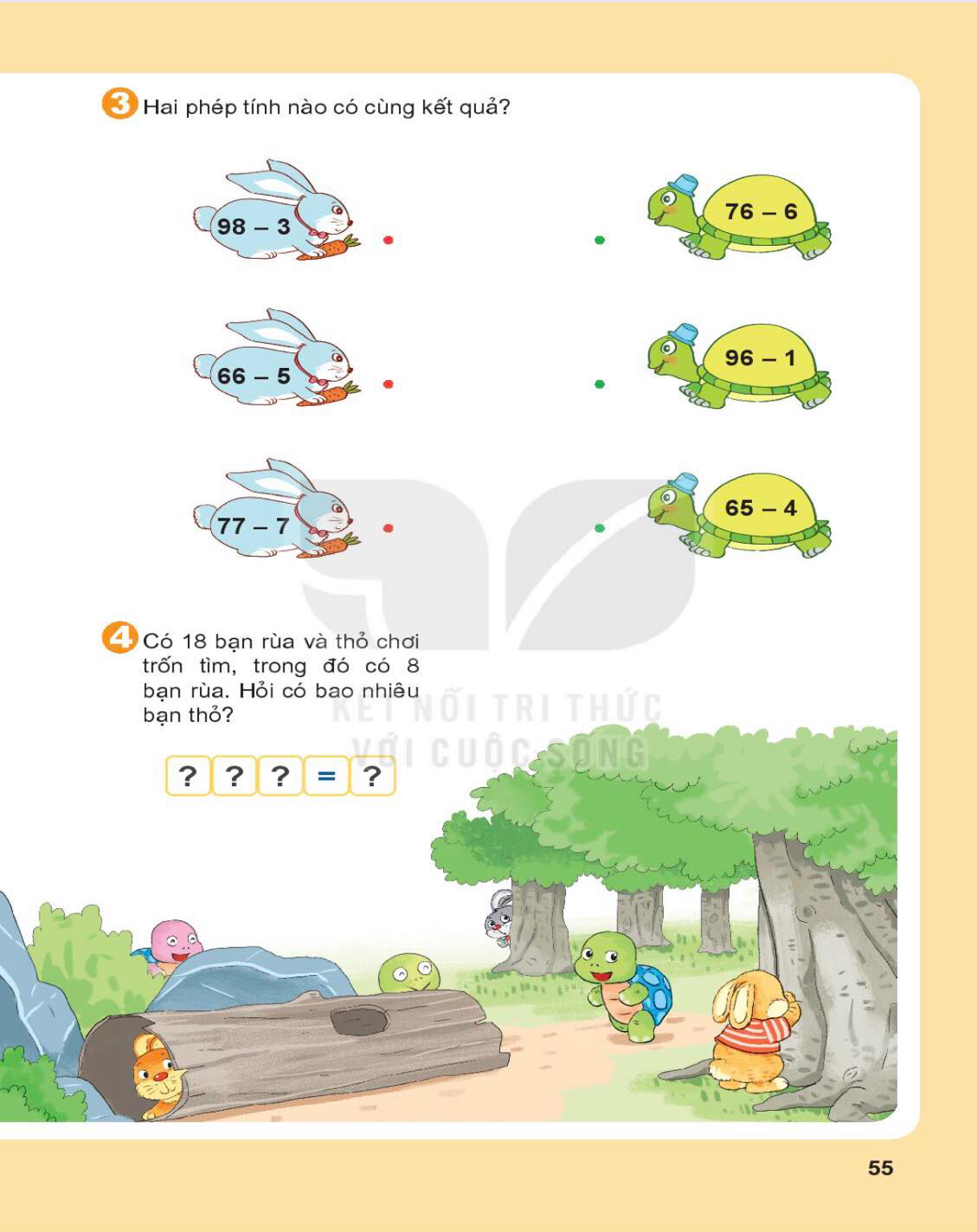 95
70
61
95
70
61
Bài 4. Có 18 bạn rùa và thỏ chơi trốn tìm, trong đó có 8 bạn rùa. Hỏi có bao nhiêu bạn thỏ?
=
?
?
?
?
=
18
-
8
10
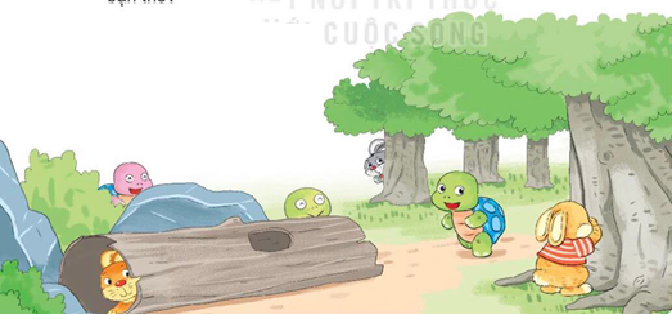 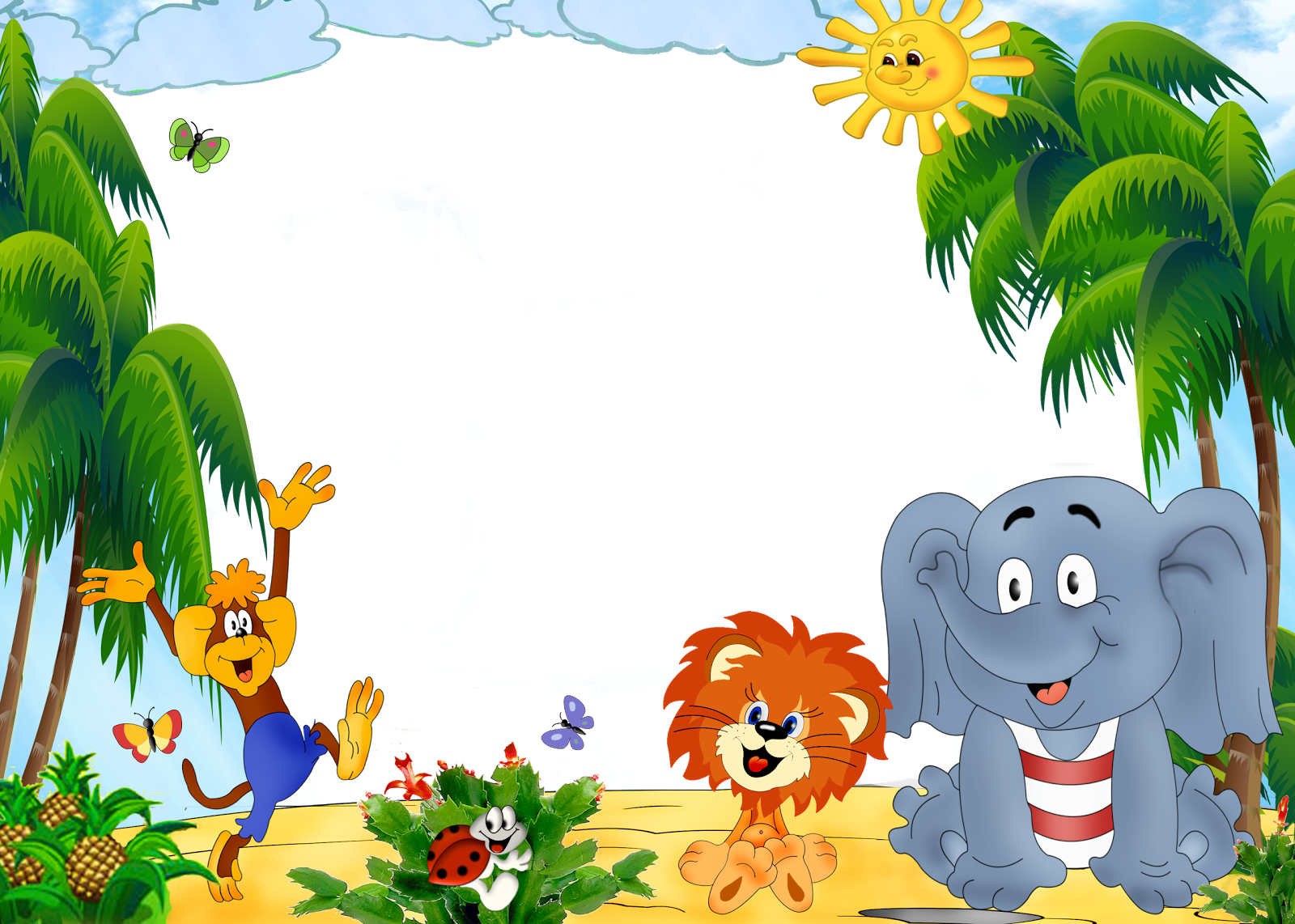 Củng cố - Dặn dò
- Nhận xét tiết học
Chuẩn bị bài sau:
Tiết 3
Ôn lại kiến thức cũ
Trò chơi : Tìm bạn. ( hai con thỏ có kết quả phép tính giống nhau sẽ kết thành 1 đôi bạn)
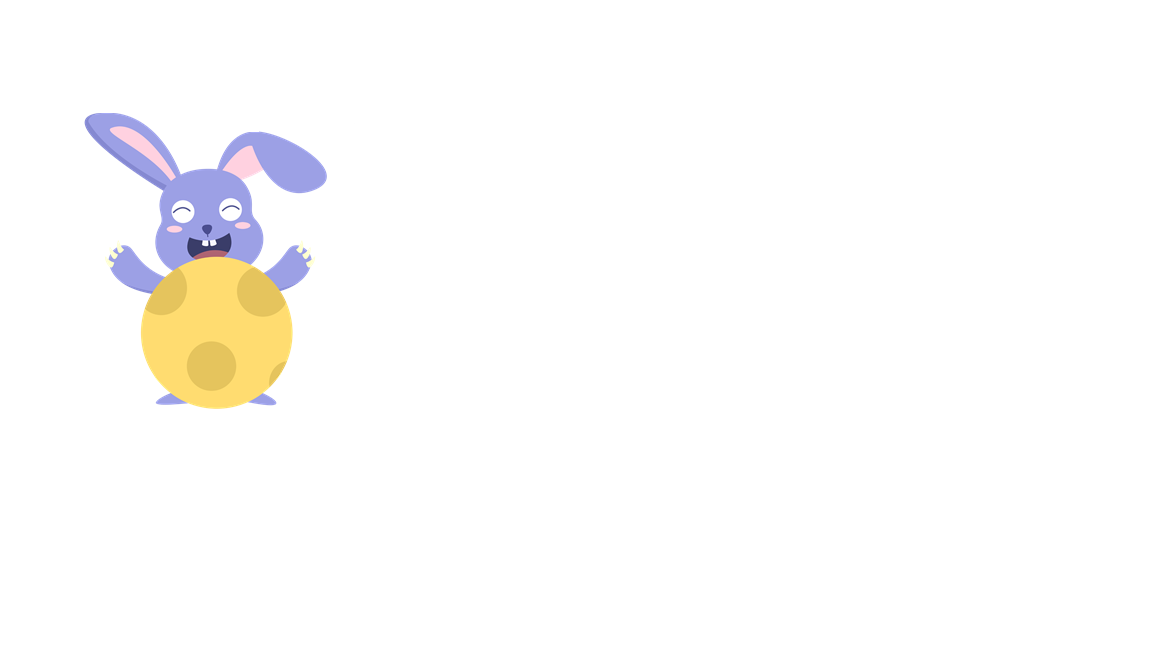 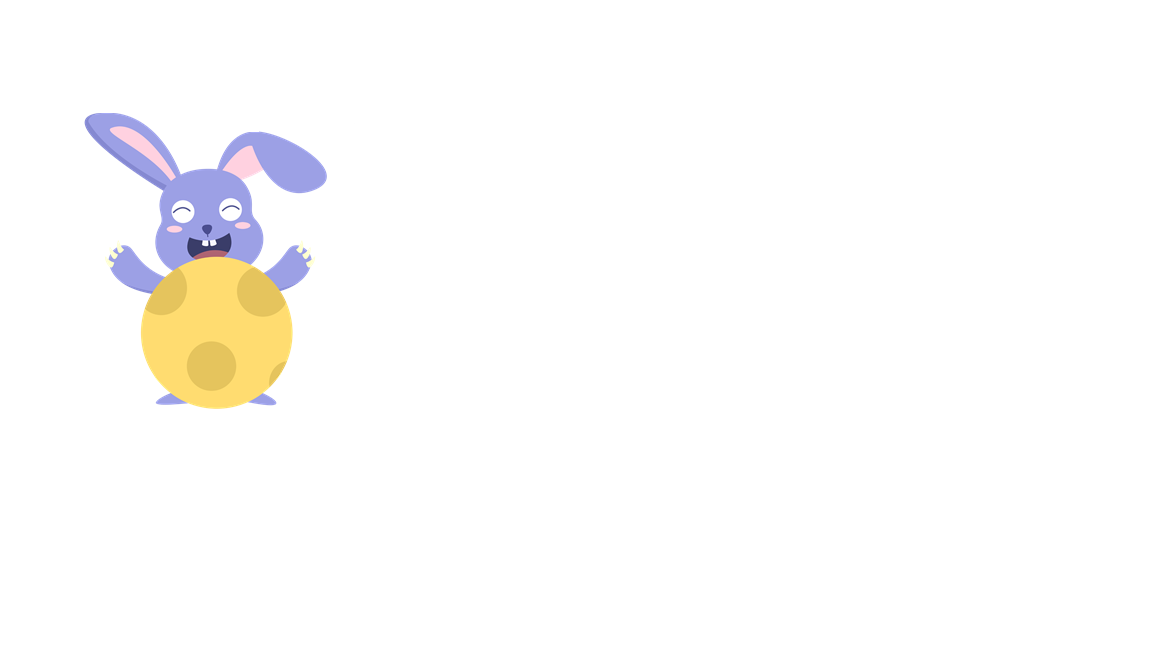 56 -  4
24 + 25
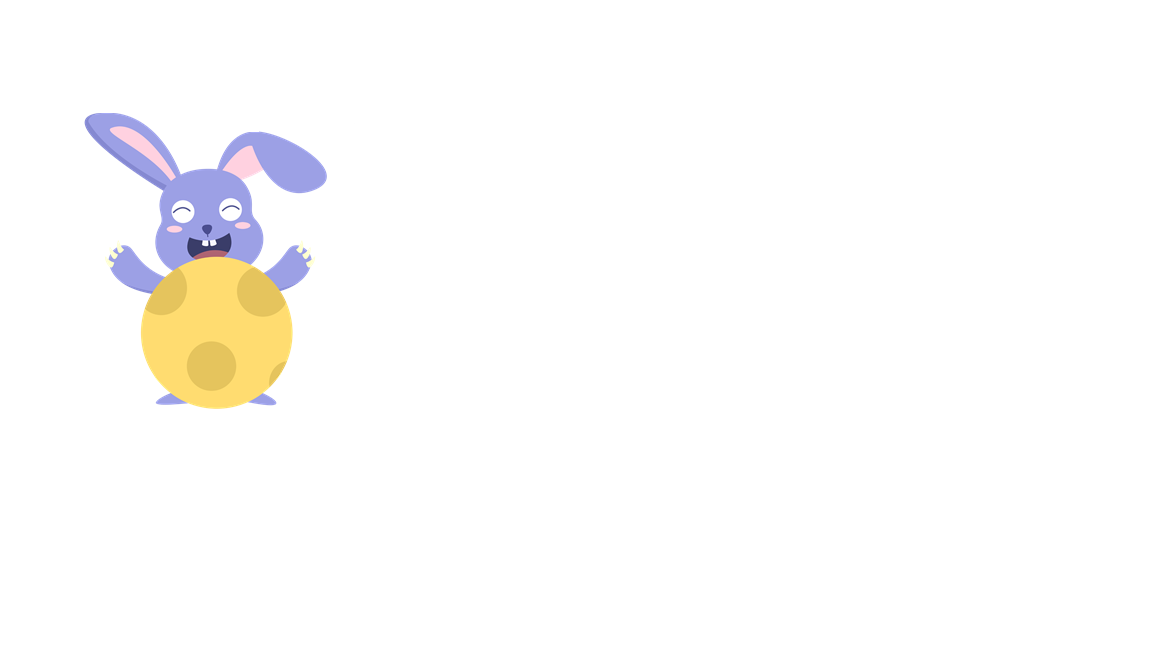 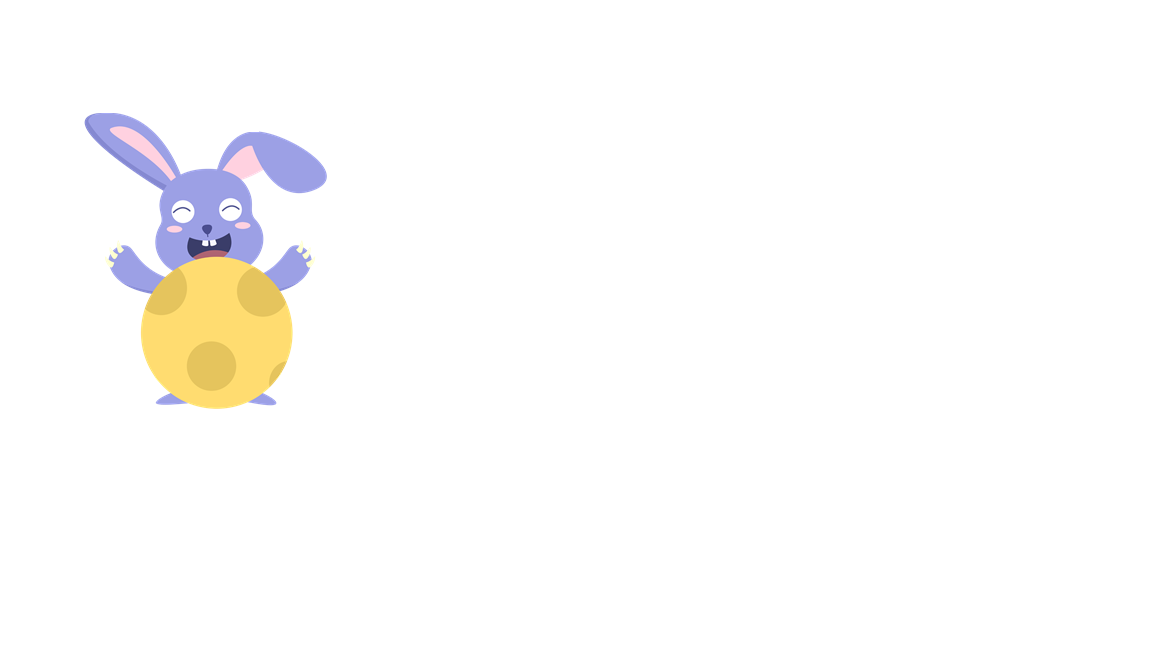 78 -  8
30 + 40
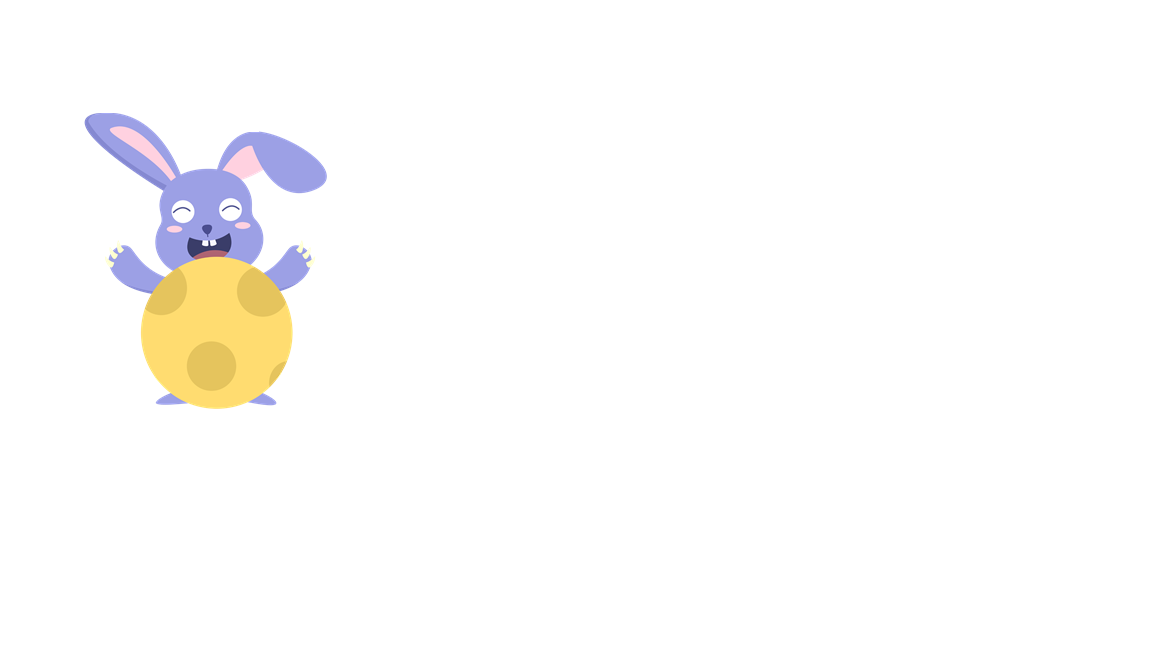 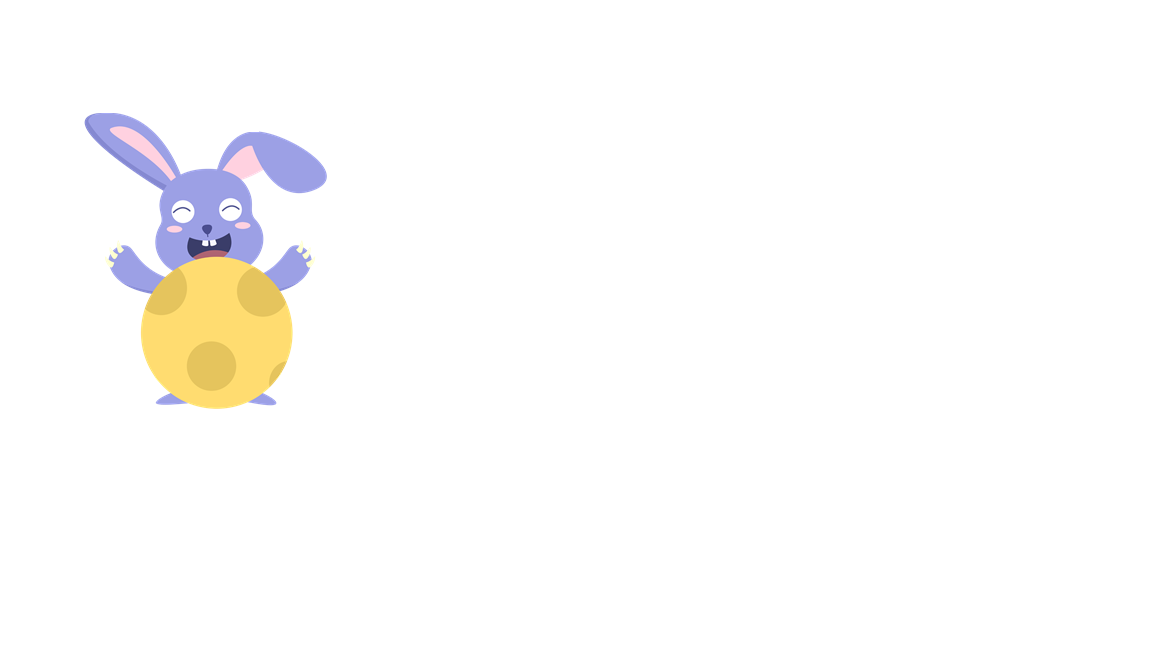 46 +  3
30 + 22
Luyện tập
Bài 1. Đặt tính rồi tính
b)
a)
53 + 4
57 - 4
65 + 3
68 - 3
3
5
7
8
5
6
5
6
4
3
+
-
+
-
4
3
5
6
6
7
5
5
8
3
Luyện tập
Bài 1. Đặt tính rồi tính
c)
95 + 2
97 - 2
5
7
9
9
2
2
-
+
9
5
9
7
Luyện tập
Bài 2. Số?
- 4
?
?
- 2
53
57
59
43
+ 5
- 7
?
?
41
b)
48
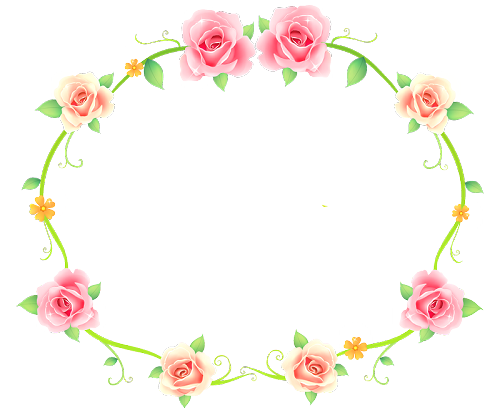 GIẢI LAO
Bài 3. Diều nào ghi phép tính có kết quả lớn hơn 55 ?
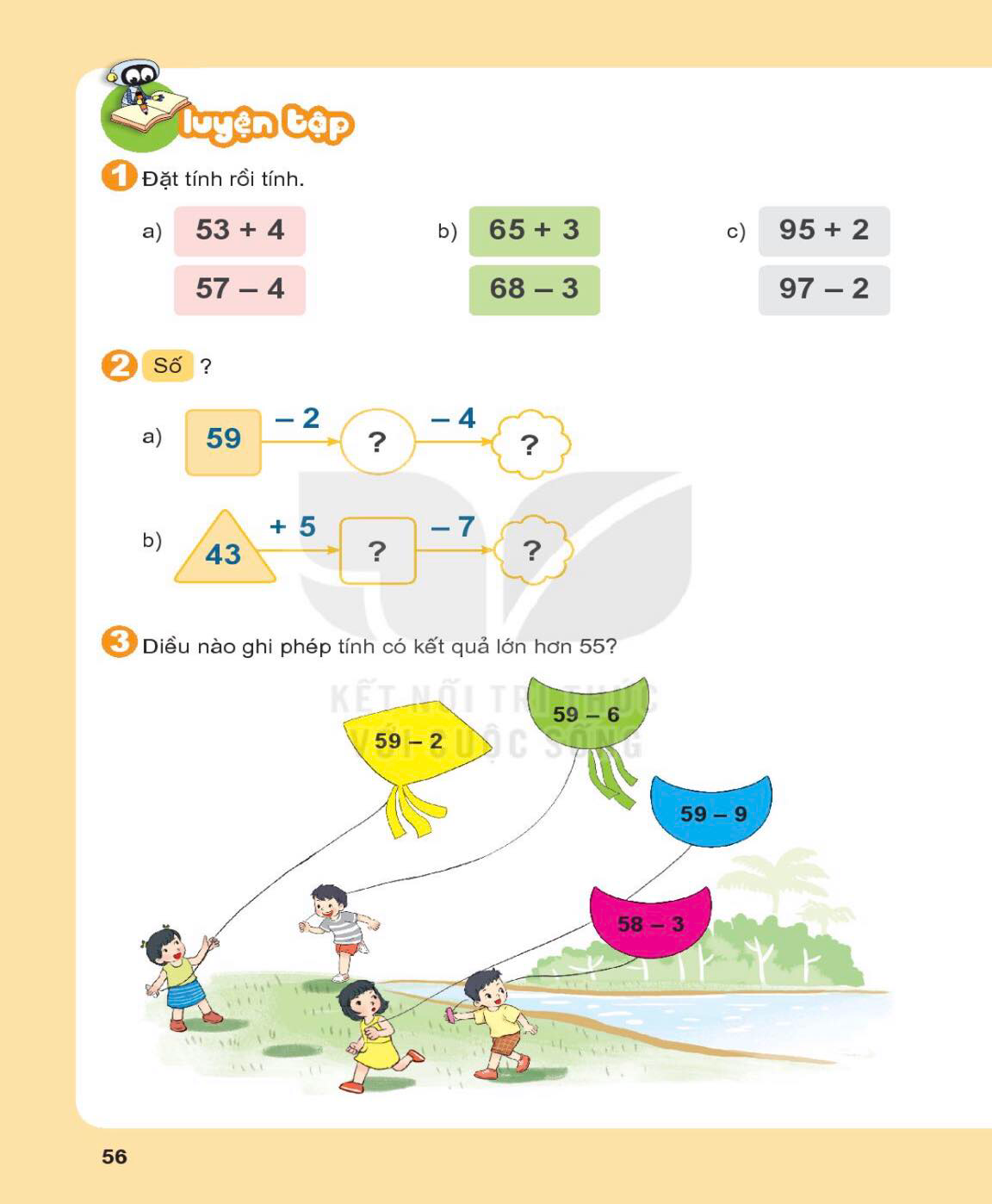 Bài 4. Cây dừa có 48 quả. Các bạn đã hái xuống 5 quả . Hỏi trên cây còn lại bao nhiêu quả dừa?
=
48
-
5
43
?
=
?
?
?
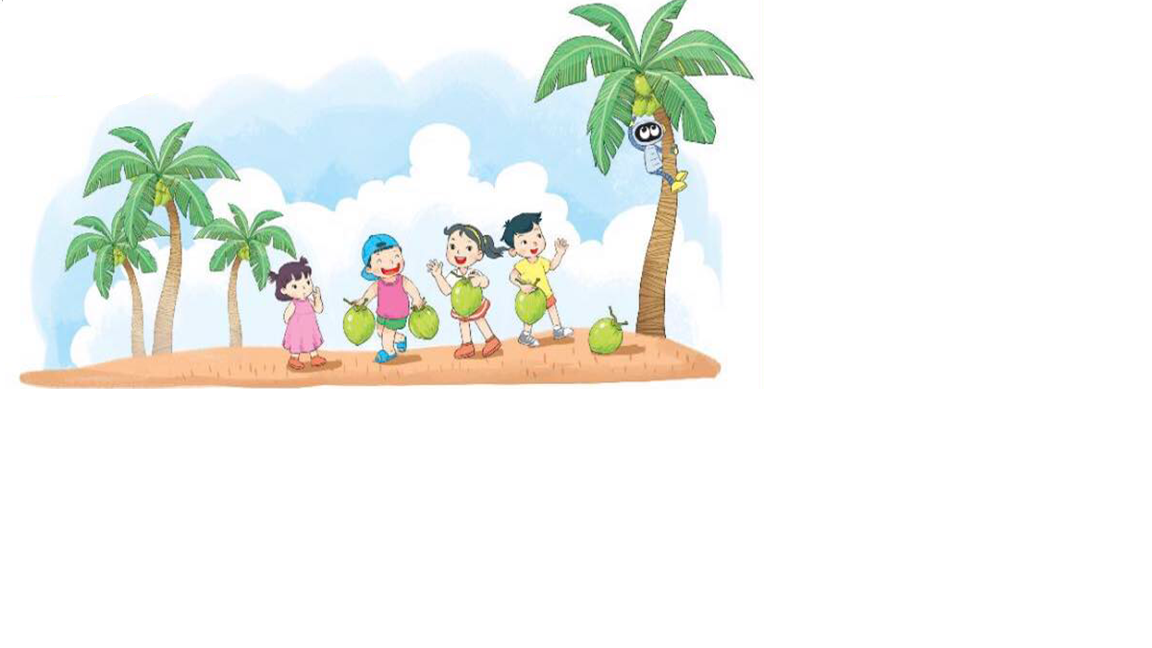 Trò chơi: Lấy đồ chơi nào?
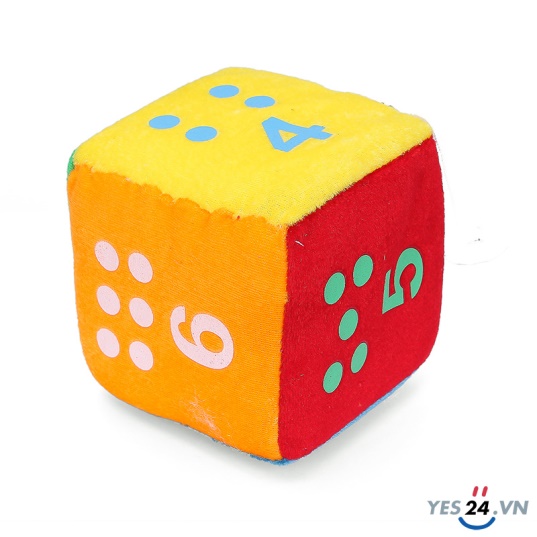 * Cách chơi: 
Chơi theo nhóm.
Người chơi gieo xúc xắc. Đếm số chấm nhận được trên mặt xúc xắc. Lấy 49 trừ đi số nhận được. Lấy các đồ chơi ghi kết quả phép tính đó.
Trò chơi kết thúc khi lấy được 6 đồ chơi.
49 - ?
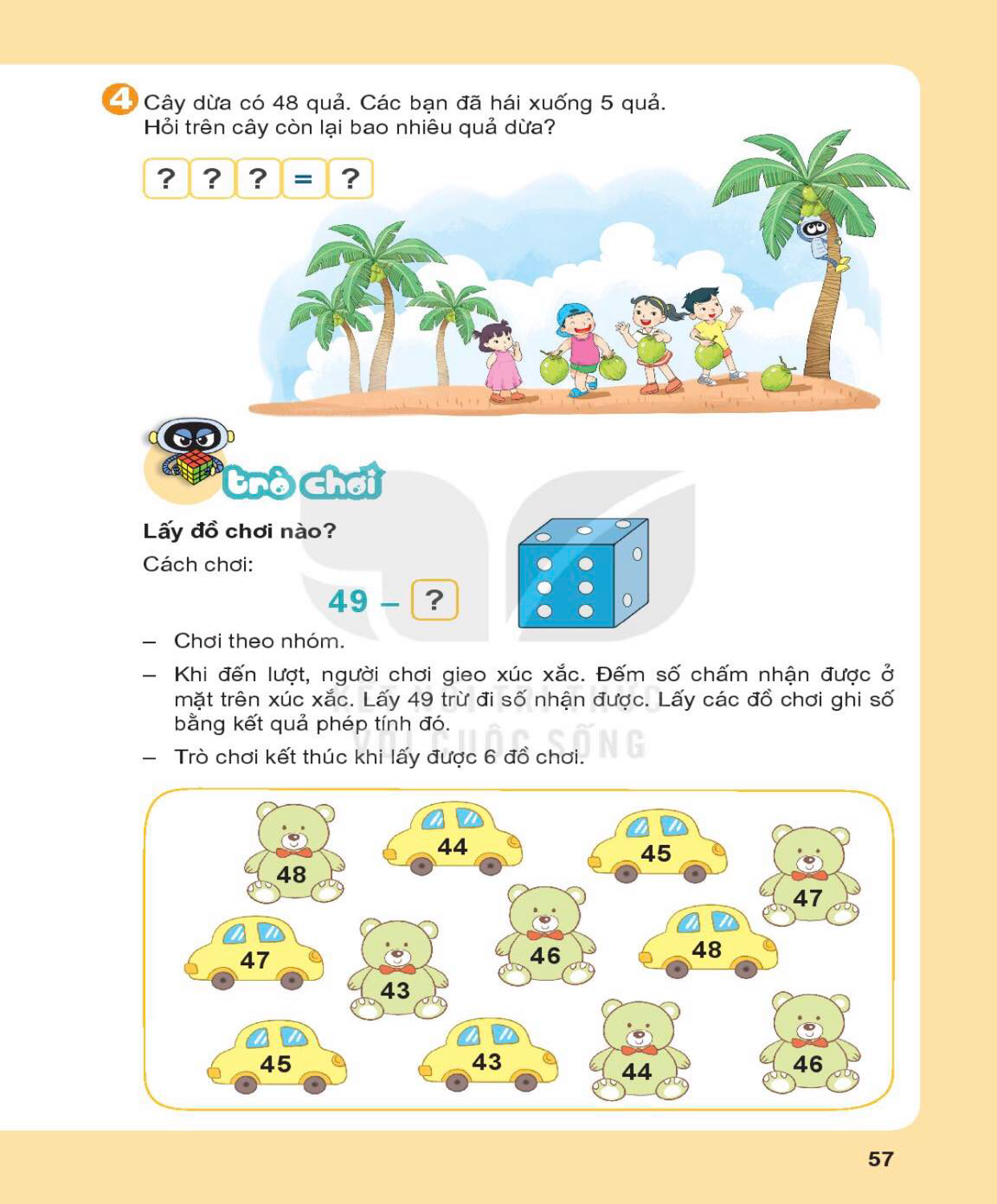 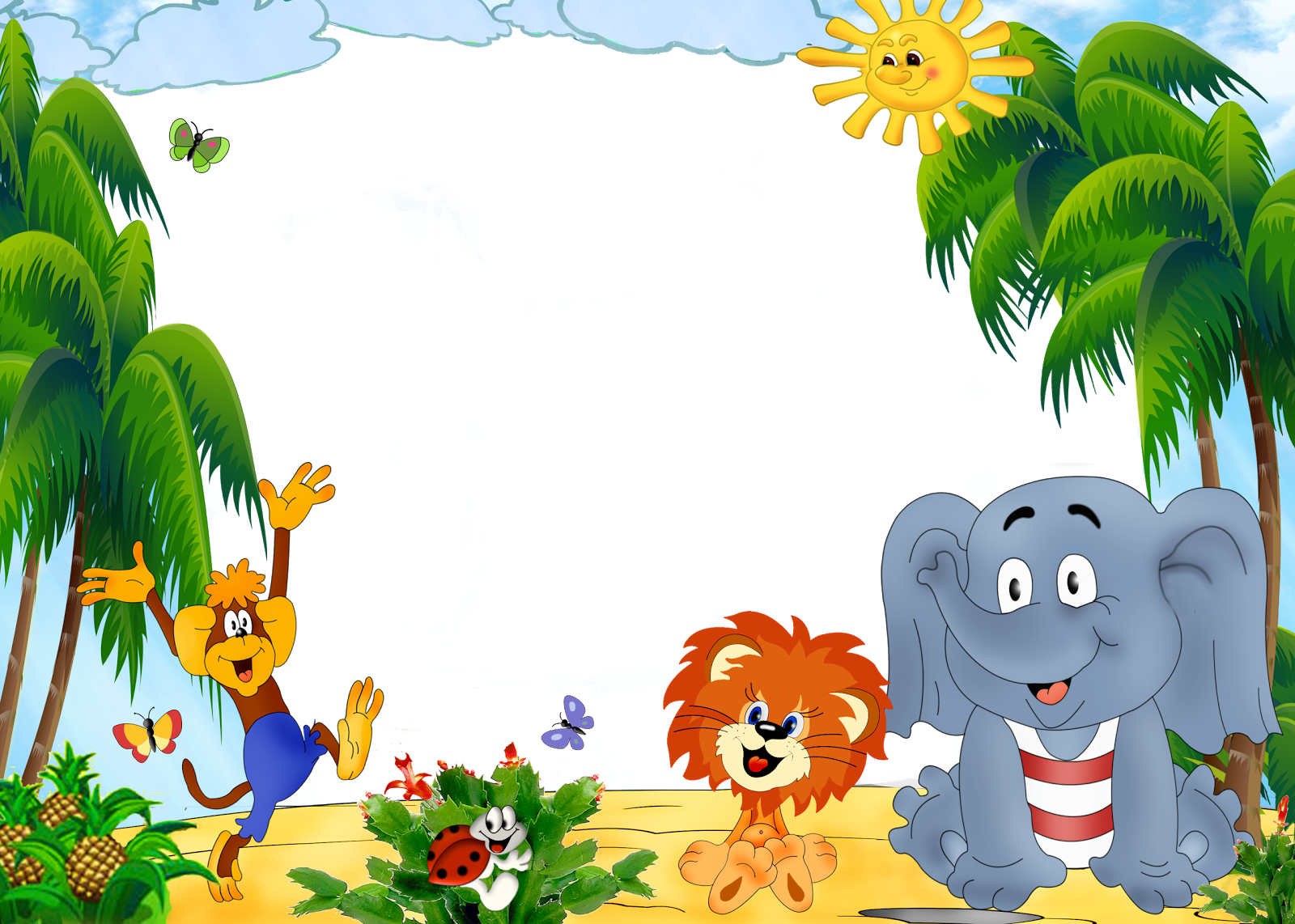 Củng cố - Dặn dò
- Nhận xét tiết học
Chuẩn bị bài sau:
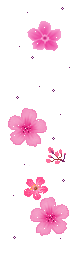 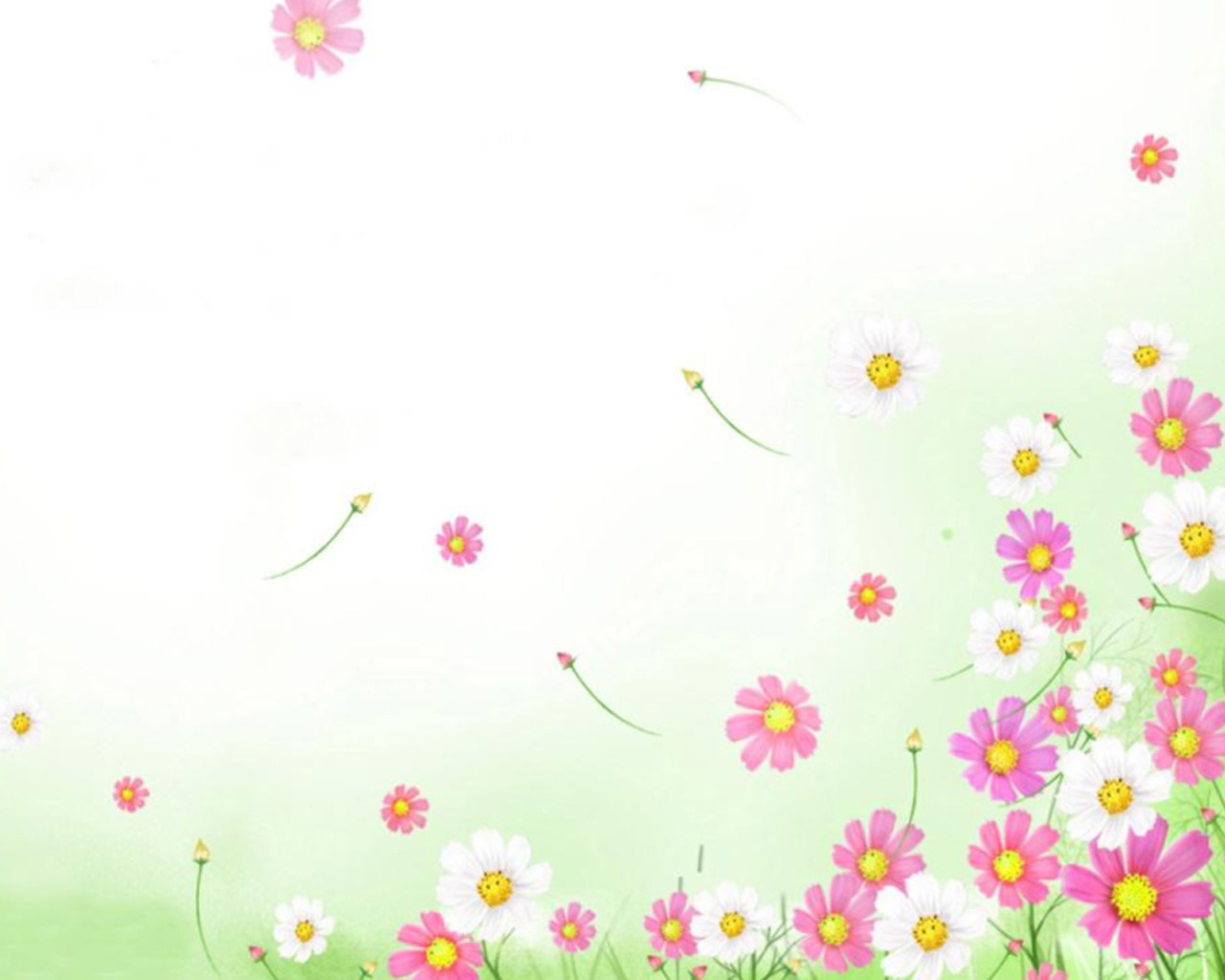 CHÀO TẠM BIỆT
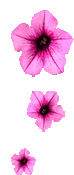 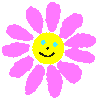 Chúc các em chăm ngoan, học giỏi.
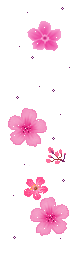 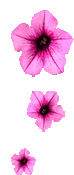 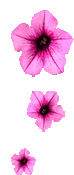 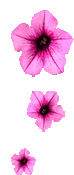 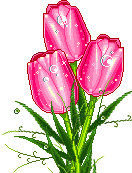